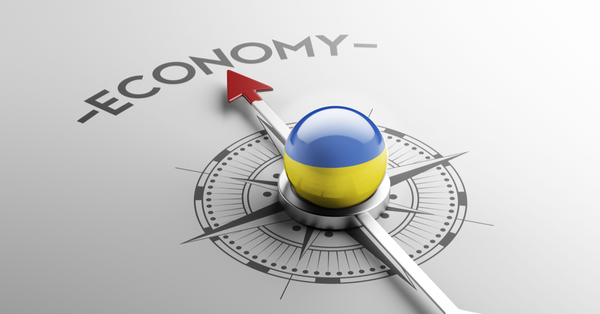 ЕКОНОМІЧНА ІСТОРІЯ ТА КУЛЬТУРА УКРАЇНИ ЯК НАВЧАЛЬНА ДИСЦИПЛІНА
ЛЕКЦІЯ 1 
08.02.2024
ПЛАН
1
1.ПРЕДМЕТ І ЗАВДАННЯ ЕКОНОМІЧНОЇ ІСТОРІЇ
2
2.ПЕРІОДИЗАЦІЯ РОЗВИТКУ ЕКОНОМІЧНОЇ ІСТОРІЇ
3
3.  ГОСПОДАРСЬКІ ФОРМИ ЕКОНОМІКИ СТАРОДАВНЬОГО СВІТУ
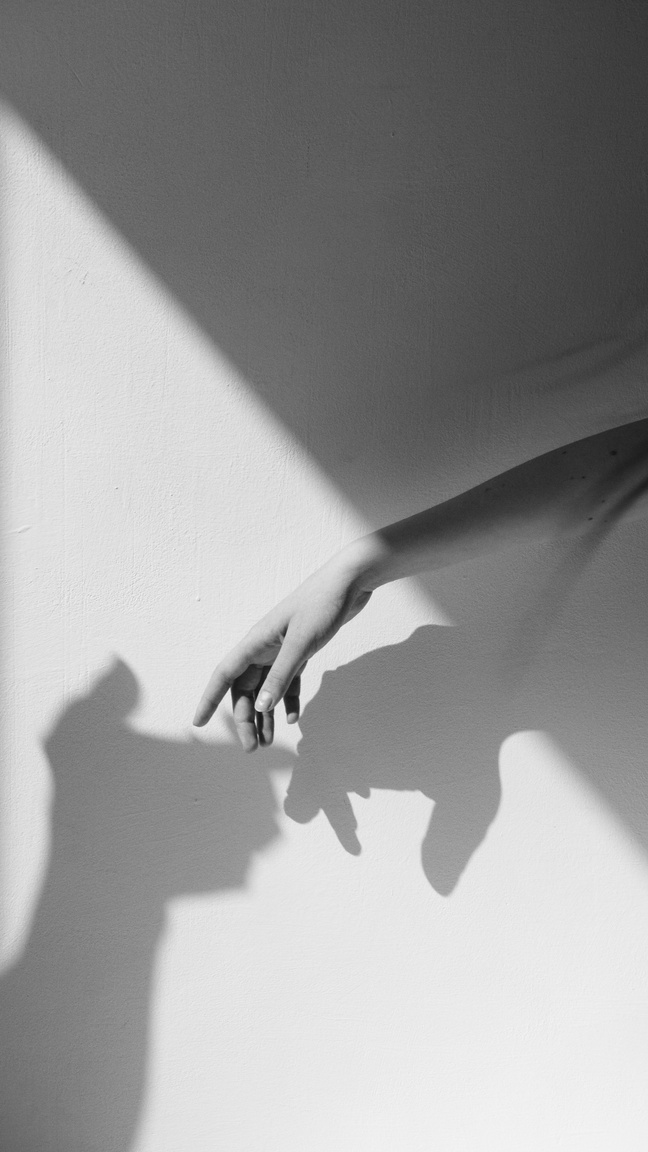 Економічна історія — наука, яка вивчає еволюцію господарської діяльності, господарського буття людства від первісного суспільства до сучасності. Саме ці питання складають предмет економічної історії.



Економічна історія також тісно пов’язана з цілою низкою інших наукових дисциплін — демографією, соціологією, психологією, державоведенням, політологією, історією держави та права, історією культури, релігії тощо, використовуючи матеріал, нагромаджений та проаналізований у рамках цих наук, та, в свою чергу, збагачуючи їх необхідними фактами історико-еконо­мічного характеру.
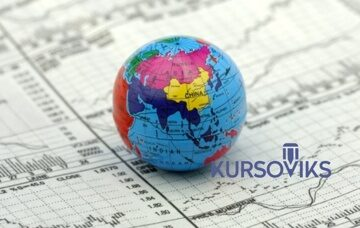 ПРЕДМЕТОМ ТА ЗАВДАННЯМ ЕКОНОМІЧНОЇ ІСТОРІЇ Є:
 СТАНОВЛЕННЯ, ФУНКЦІОНУВАННЯ ТА РОЗВИТОК ЕКОНОМІКИ У ПРОЦЕСІ ІСТОРИЧНОЇ ЕВОЛЮЦІЇ НА МІКРО-, МЕЗО-, МАКРО- І ГЛОБАЛЬНОМУ РІВНЯХ; КОНКРЕТНІ ФОРМИ СТАНОВЛЕННЯ, РОЗВИТКУ І ФУНКЦІОНУВАННЯ ЕКОНОМІЧНИХ СИСТЕМ У РІЗНІ ІСТОРИЧНІ ЕПОХИ З УРАХУВАННЯМ НАЦІОНАЛЬНИХ, ПРИРОДНИХ, ПОЛІТИЧНИХ, ДУХОВНИХ ТА ІНШИХ ОСОБЛИВОСТЕЙ КОНКРЕТНИХ КРАЇН, ЇХ УГРУПОВАНЬ, МІЖНАРОДНОЇ ЕКОНОМІКИ, СИСТЕМОУТВОРЮЮЧІ ЗВ’ЯЗКИ ЕКОНОМІЧНИХ СИСТЕМ;     

 СИСТЕМНИЙ ПОГЛЯД НА ІСТОРИЧНИЙ ПРОЦЕС ВИНИКНЕННЯ, РОЗВИТКУ, ЗМАГАННЯ ТА ЗМІНИ ЕКОНОМІЧНОЇ ДУМКИ, ЗАКОНОМІРНОСТЕЙ ЇЇ ЕВОЛЮЦІЇ ТА РОЛІ В РОЗВИТКУ ЦИВІЛІЗАЦІЙ. 

 ВСТАНОВЛЕННЯ ТА ДОСЛІДЖЕННЯ МЕТОДОЛОГІЧНИХ ЗАСАД ІСТОРИКО-ЕКОНОМІЧНОГО АНАЛІЗУ, ЕВОЛЮЦІЇ МЕТОДІВ ПІЗНАННЯ ЕКОНОМІЧНОЇ ДІЙСНОСТІ.
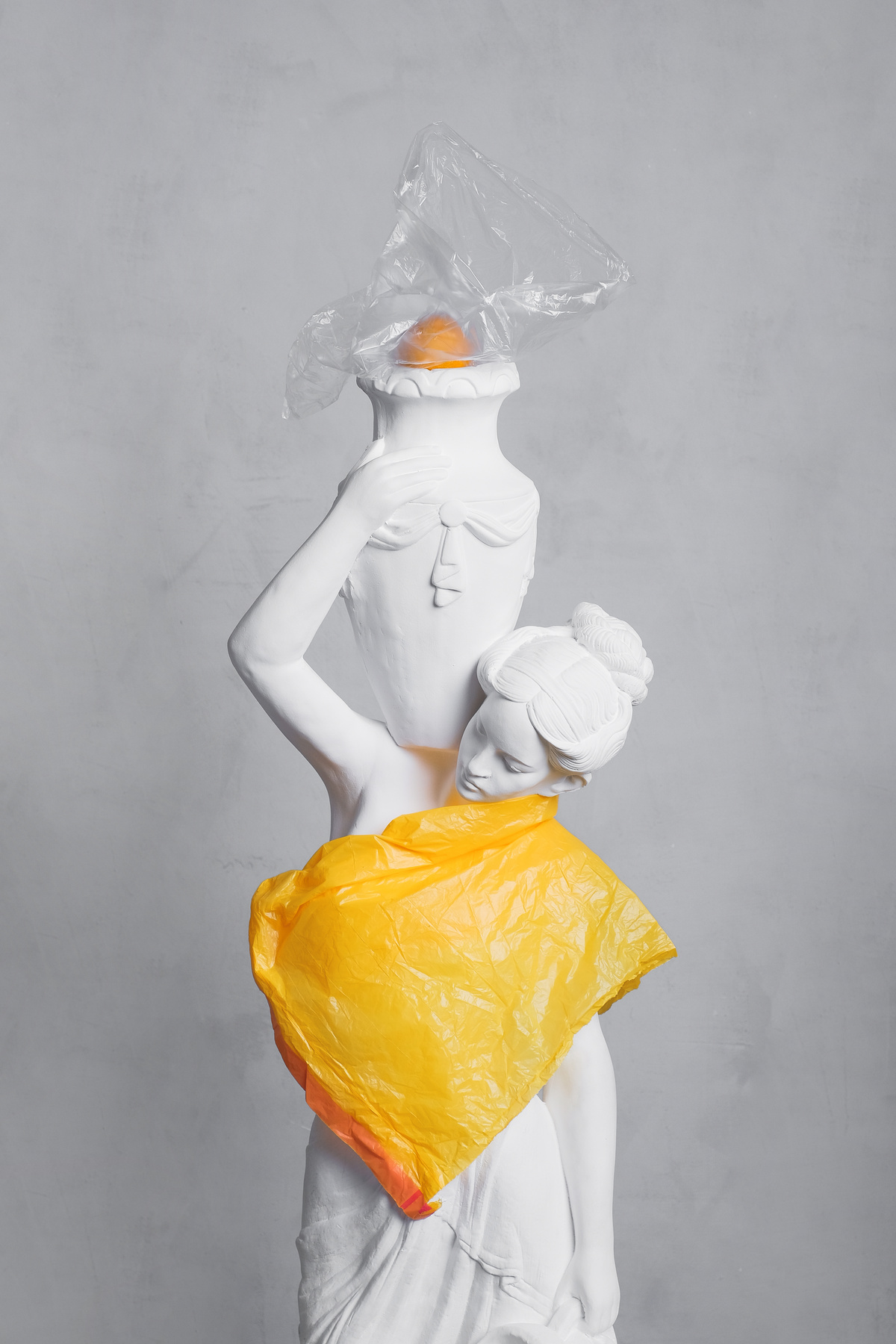 ДЛЯ ПЕРІОДИЗАЦІЇ ЕКОНОМІЧНОЇ ІСТОРІЇ СВІТУ, НА ДУМКУ СУЧАСНИХ
УЧЕНИХ-ЕКОНОМІСТІВ, ВИКОРИСТОВУЄТЬСЯ НАСТУПНА СХЕМА :
1. ГОСПОДАРСТВО ПЕРВІСНОЇ ЕПОХИ І ПЕРШИХ ЦИВІЛІЗАЦІЙ 
(З ДАВНІХ ЧАСІВ – V СТ.Н.);

2. ГОСПОДАРСТВО ЕПОХИ СЕРЕДНЬОВІЧЧЯ ( Н. V – XV СТ.);

3. ГОСПОДАРСТВО ІНДУСТРІАЛЬНОГО СУСПІЛЬСТВА 
( XVI- ПЕРШАПОЛОВИНА XIX СТОЛІТТЯ);

4. ГОСПОДАРСТВО ІНДУСТРІАЛЬНОГО І ПОСТІНДУСТРІАЛЬНОГО
СУСПІЛЬСТВА (2-ГА ПОЛОВИНА XX СТОЛІТТЯ — ПО СЬОГОДНІШНІЙ ДЕНЬ).
Стверджував, що це так звані 
реалістичний підхід та конвенційний. 
Для першого притаманне визначення певних періодів на підставі економічних критеріїв, які у свою чергу повинні підтверджувати значні зміни, що означають перехід від однієї господарської системи до іншої. 

В той же час прихильники другого підходу стверджують, що тривалість дії цих змін не дає можливості з достатньою достовірністю ідентифікувати їх. Проте, і перші, і другі вважають, що розподіляти історію господарського буття людства на періоди є надзвичайно важливим, навіть якщо визначення їх за певними ознаками не є достатньо досконалим.
КОРОПЕЦЬКИЙ ІВАН-СВІТОСЛАВ
В ПЕРШІЙ ПОЛОВИНІ XIX СТ. З’ЯВЛЯЄТЬСЯ ПЕРІОДИЗАЦІЯ Ф. ЛІСТА, ВІДОМОГО НІМЕЦЬКОГО ЕКОНОМІСТА КІНЦЯ ХVIII — ПЕРШОЇ ПОЛОВИНИ XIX СТ., В ОСНОВУ ЯКОЇ ПОКЛАДЕНО ПЕРЕВАЖАЮЧИЙ ТИП ГОСПОДАРСЬКОЇ ДІЯЛЬНОСТІ ЛЮДСТВА. ВІДПОВІДНО ДО ЦЬОГО ВІН ВИДІЛЯВ П’ЯТЬ ПЕРІОДІВ:
МИСЛИВСЬКИЙ;
СКОТАРСЬКИЙ (ПАСТУШАЧИЙ);
ЗЕМЛЕРОБСЬКИЙ;
ЗЕМЛЕРОБСЬКО-МАНУФАКТУРНИЙ;
ЗЕМЛЕРОБСЬКО-МАНУФАКТУРНО-ТОРГОВИЙ.
ФРІДРІХ ЛІСТ
ІСТОРІЯ ЛЮДСТВА ЗА К. МАРКСОМ ДІЛИТЬСЯ НА ТРИ ЕТАПИ ТА П’ЯТЬ СУСПІЛЬНО-ЕКОНОМІЧНИХ ФОРМАЦІЙ:
ДОКЛАСОВЕ СУСПІЛЬСТВО 
(ПЕРВІСНО-ОБЩИННИЙ ЛАД);
КЛАСОВЕ СУСПІЛЬСТВО (ЯКЕ ПОДІЛЯЄТЬСЯ НА РАБОВЛАСНИЦЬКИЙ ЛАД, ФЕОДАЛЬНИЙ ЛАД ТА КАПІТАЛІСТИЧНИЙ ЛАД);
БЕЗКЛАСОВЕ СУСПІЛЬСТВО (КОМУНІСТИЧНИЙ ЛАД, ПЕРШИМ ЕТАПОМ ЯКОГО Є СОЦІАЛІЗМ).
КАРЛ МАРКС - НІМЕЦЬКИЙ ФІЛОСОФ
«ТЕОРІЯ СТАДІЙ ЕКОНОМІЧНОГО ЗРОСТАННЯ», ЯКА БАЗУЄТЬСЯ НА РІВНІ ТЕХНОЛОГІЧНОГО РОЗВИТКУ СУСПІЛЬСТВА, ЯКОМУ НА КОЖНОМУ ЕТАПІ ВІДПОВІДАЄ «ПРОВІДНА ЛАНКА В ЕКОНОМІЦІ». СПОЧАТКУ В. В.. РОСТОУ ВИДІЛИВ П’ЯТЬ СТАДІЙ ЕКОНОМІЧНОГО ЗРОСТАННЯ:
ТРАДИЦІЙНЕ СУСПІЛЬСТВО (ПРОВІДНА ЛАНКА — СІЛЬСЬКЕ ГОСПОДАРСТВО);
СТАДІЯ ПІДГОТОВКИ ДО ЗСУВУ (ЗЛЕТУ) (ПОСТУПОВО ПРОМИСЛОВІСТЬ ПОЧИНАЄ ВИПЕРЕДЖАТИ СІЛЬСЬКЕ ГОСПОДАРСТВО); 
СТАДІЯ ЗСУВУ (ПРОВІДНОЮ ЛАНКОЮ СТАЄ ПРОМИСЛОВІСТЬ);
ІНДУСТРІАЛЬНА СТАДІЯ (ПРОВІДНА ЛАНКА — ВИРОБНИЦТВО ЗАСОБІВ ВИРОБНИЦТВА);
СТАДІЯ МАСОВОГО СПОЖИВАННЯ (ПРОВІДНА ЛАНКА — ВИРОБНИЦТВО ПРЕДМЕТІВ ТРИВАЛОГО КОРИСТУВАННЯ).
У 70-ТІ РОКИ У.У. РОСТОУ ДОДАЄ ЩЕ ОДНУ СТАДІЮ — «ПОШУКУ ЯКОСТІ ЖИТТЯ», НА ЯКІЙ ПРОВІДНОЮ ЛАНКОЮ СТАЄ СФЕРА ПОСЛУГ.
ВОЛТ ВІТМЕН РОСТОУ
СТВЕРДЖУЄ, ЩО ІСНУЄ ІСТОРІЯ ОКРЕМИХ СВОЄРІДНИХ ТА ЗАМКНУТИХ ЦИВІЛІЗАЦІЙ (СПОЧАТКУ ЇХ БУЛО 21, ПОТІМ 13). КОЖНА ЦИВІЛІЗАЦІЯ ПРОХОДИТЬ У СВОЄМУ РОЗВИТКУ СТАДІЇ ВИНИКНЕННЯ, ЗРОСТАННЯ, НАДЛОМУ ТА РОЗКЛАДУ, ПІСЛЯ ЧОГО ГИНЕ, ПОСТУПАЮЧИСЬ ІНШІЙ. 
РУШІЙНОЮ СИЛОЮ РОЗВИТКУ ЦИВІЛІЗАЦІЙ Є «ТВОРЧА МЕНШІСТЬ», НОСІЙ «ЖИТТЄВОГО ПОРИВУ», ЯКА, ВІДПОВІДАЮЧИ НА РІЗНІ ІСТОРИЧНІ ВИКЛИКИ, ТЯГНЕ ЗА СОБОЮ «ІНЕРТНУ БІЛЬШІСТЬ». СВОЄРІДНІСТЬ ЦИХ «ВИКЛИКІВ» ТА «ВІДПОВІДЕЙ» ВИЗНАЧАЄ СПЕЦИФІКУ КОЖНОЇ ЦИВІЛІЗАЦІЇ, ІЄРАРХІЮ ЇЇ СОЦІАЛЬНИХ ЦІННОСТЕЙ ТА ФІЛОСОФСЬКУ КОНЦЕПЦІЮ «ЗМІСТУ ЖИТТЯ». АЛЕ, СТАВШИ НЕСПРОМОЖНОЮ ВИРІШИТИ ЧЕРГОВУ СОЦІАЛЬНО-ІСТОРИЧНУ ПРОБЛЕМУ, ТВОРЧА ЕЛІТА ПЕРЕТВОРЮЄТЬСЯ В ПАНУЮЧУ МЕНШІСТЬ, ЯКА НАВ’ЯЗУЄ СВОЮ ВЛАДУ СИЛОЮ, А НЕ АВТОРИТЕТОМ; ВІДЧУЖЕНА Ж МАСА НАСЕЛЕННЯ СТАЄ «ВНУТРІШНІМ ПРОЛЕТАРІАТОМ», ЯКИЙ СПІЛЬНО З ВАРВАРСЬКОЮ ПЕРИФЕРІЄЮ АБО ЗОВНІШНІМ ПРОЛЕТАРІАТОМ У КІНЦЕВОМУ ПІДСУМКУ РУЙНУЄ ДАНУ ЦИВІЛІЗАЦІЮ, ЯКЩО ВОНА СПЕРШУ НЕ ЗАГИНЕ ВІД ВОЄННОЇ ПОРАЗКИ АБО ПРИРОДНИХ КАТАСТРОФ.
АРНОЛЬД ДЖОЗЕФ ТОЙНБІ